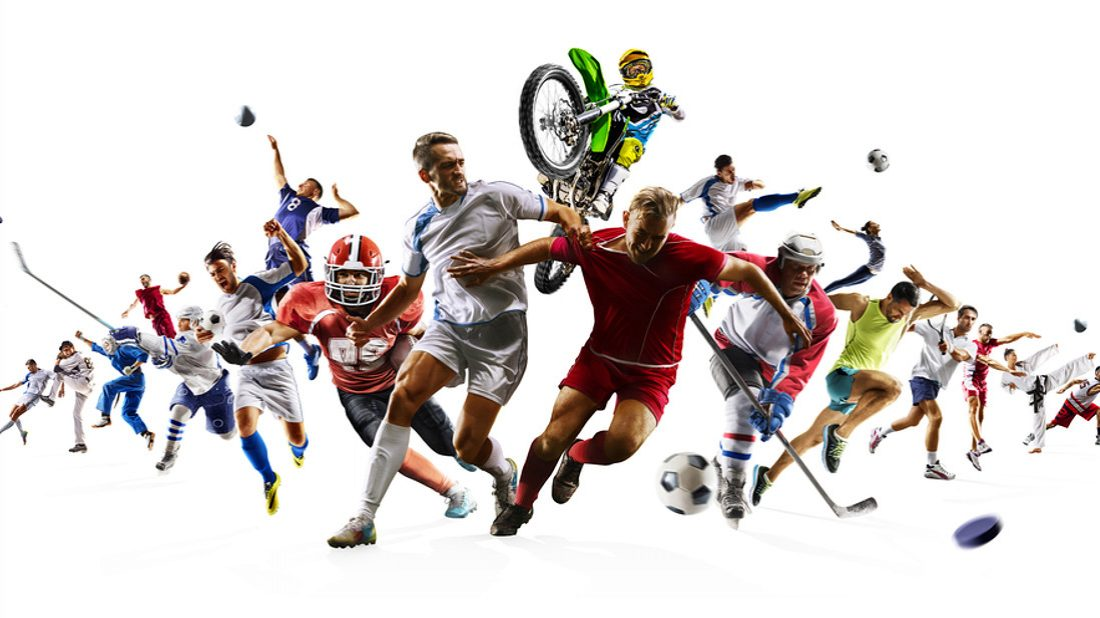 Základy výživy ve sportu
Mgr. Martincová andrea
Jaro 2020
Osnova
1. Základní pojmy o výživě. 
2. Energetická bilance. 
3. Sacharidy. 
4. Proteiny. 
5. Tuky. 
6. Vitaminy.
7. Minerální látky. 
8. Voda, tekutinová bilance. 
9. Sportovní výživa. 
10. Suplementy. 
11. Výživa před, během a po výkonu. 
12. Výživa v silových a vytrvalostních sportech.
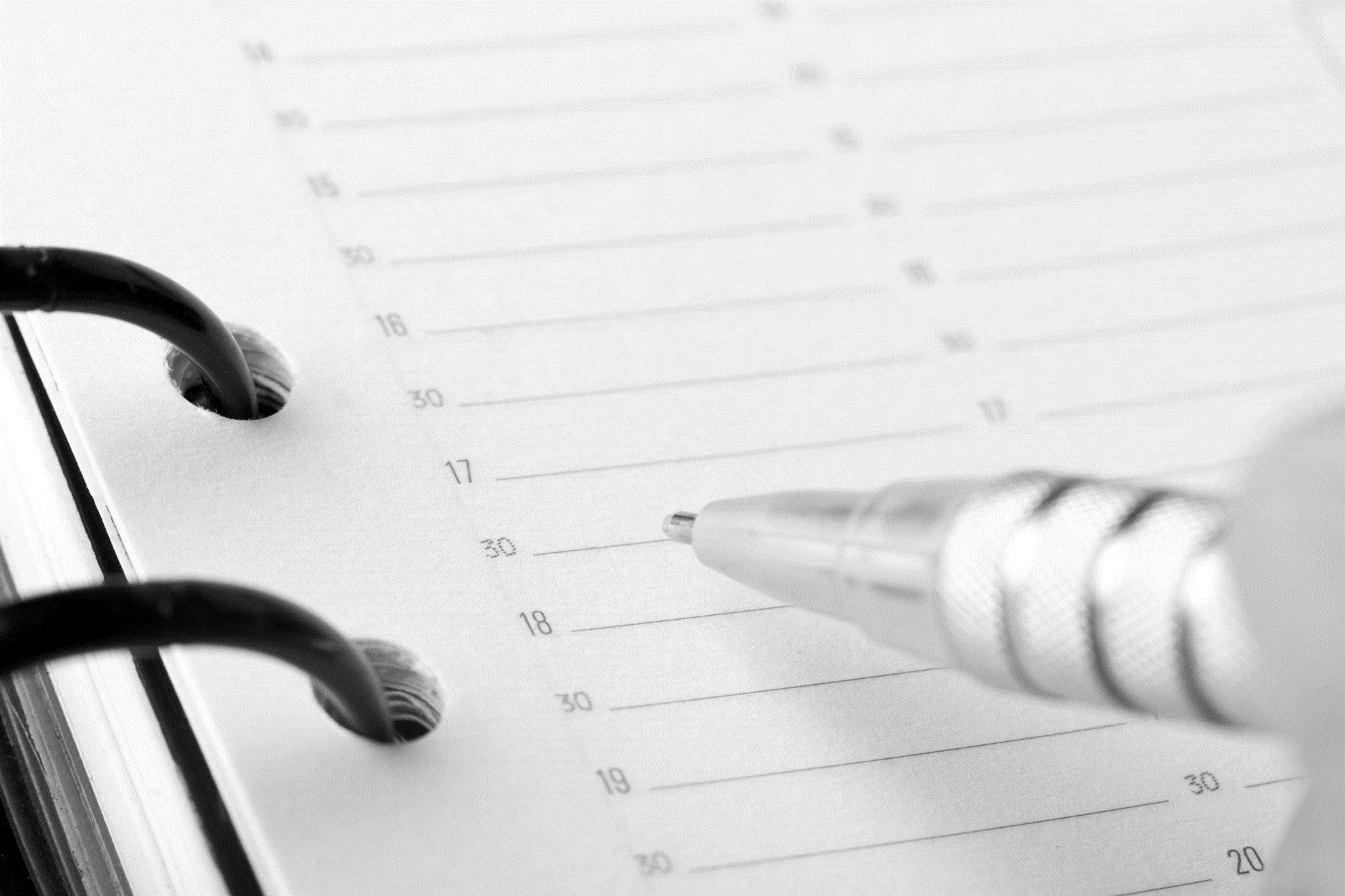 Výukové metody
přednášky – Ing. Iva Hrnčiříková
semináře
praktické úkoly během seminářů
Metody hodnocení
docházka na seminářích (povolena 1 omluvená neúčast)
zápočtový test na posledním semináři (k postupu ke ZK úspěšnost – 50 %), 1 opravný termín ve ZK období
2 odevzdané domácí úkoly
zkouška písemná – test na PC ve zkouškovém období, 50 otázek (50 bodů), hodnocení (body): A – 50–46; B – 45–41; C – 40–36; D – 35–31; E – 30–26; F – 25 a méně